Проект бюджета
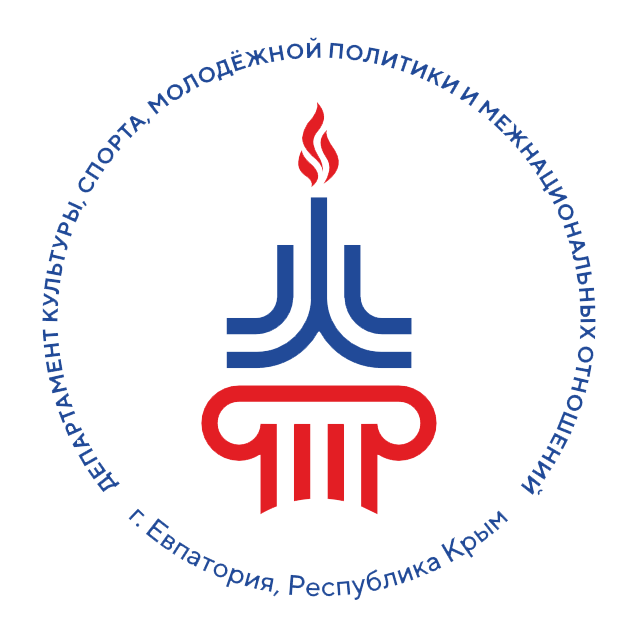 по департаменту культуры, спорта, молодежной политики и межнациональных отношений администрации города Евпатории Республики Крым
на 2025 финансовый год и плановый период 2026-2027гг.
Предельные объемы 
бюджетных ассигнований 
по ГРБС:
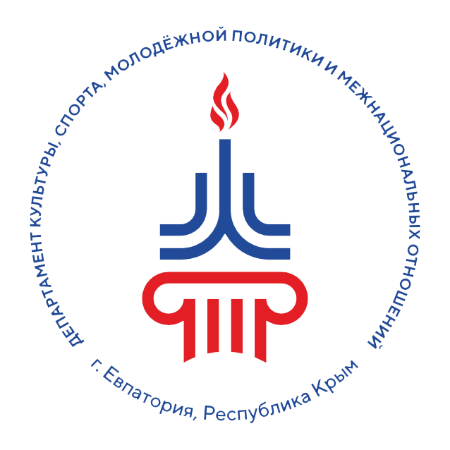 2025
355 424 016,00
2026
355 108 000,00
362 069 250,00
2027
Муниципальная программа «Развитие культуры и укрепление межнационального согласия на территории городского округа Евпатория Республики Крым»
216 474 596,00
Муниципальные программы, 
запланированные к реализации  в 2025 году:
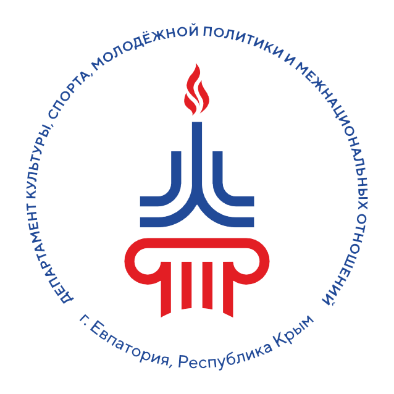 Муниципальная программа «Развитие физической культуры и массового спорта в городском округе Евпатория Республики Крым»
Муниципальная программа городского округа Евпатория Республики Крым «Молодежь Евпатории»
18 073 119,00
120 876 301,00
в том числе: 
316 332,33 – межбюджетный трансферт на приобретение книжного фонда;
108 000,00 – субвенция на возмещение затрат педагогов сельской местности за коммунальные расходы
PPT下载 http://www.1ppt.com/xiazai/
Муниципальная программа 
«Развитие физической культуры и массового спорта 
в городском округе Евпатория Республики Крым»
Вовлечение  жителей города в систематические занятия физической культурой и спортом, приобщение к здоровому образу жизни, внедрение в практику ВФСК «Готов к труду и обороне»:
Подготовка спортивного резерва города:
Финансовое обеспечение деятельности и эксплуатация спортивного объекта МБУ «Дворец спорта» 
– 32 632 051,00 руб.
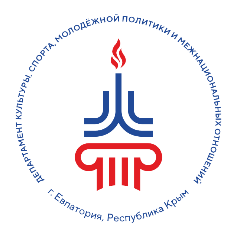 Организация и проведение спортивно-массовых и физкультурно-оздоровительных мероприятий – 2 592 754,00 руб.
Финансовое обеспечение деятельности  МБУ ДО «Спортивная школа» 
– 37 715 802,00 руб.
Присуждение премий за организацию спортивно-массовой работы по месту жительства граждан – 150 000,00 руб.
Финансовое обеспечение деятельности  МБОУ ДОД «ДЮСШ по футболу» 
- 16 874 789,00 руб.
Внедрение ВФСК «ГТО» - 475 699,00 руб.
Финансовое и материально-техническое обеспечение деятельности МКУ «Центр обслуживания организаций культуры и спорта» 
- 10 710 638,00 руб.
Финансовое обеспечение деятельности МБУ «Центр массового спорта»
- 8 579 861,00 руб.
Финансовое и материально-техническое обеспечение деятельности департамента 
- 11 144 707,00 руб.
Муниципальная программа городского округа Евпатория Республики Крым «Молодежь Евпатории»
Поддержка талантливой молодежи, развитие необходимой инфраструктуры для отдыха и досуга молодежи:
Формирование у молодежи чувства патриотизма и гражданской ответственности, развитие и поддержка добровольческой (волонтерской) деятельности:
Содействие участию представителей молодежи города Евпатория в муниципальных, региональных и всероссийских семинарах, форумах, конференциях, мероприятиях
– 201 000,00 руб.
Проведение мероприятий по формированию у молодежи чувства патриотизма и гражданской ответственности – 30 890,00 руб.
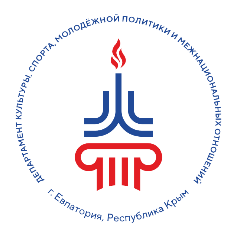 Содействие в организации временной занятости несовершеннолетних граждан – 278 889,00 руб.
Проведение мероприятий по созданию условий для творческого, интеллектуального, нравственного развития молодежи– 26 200,00 руб.
Развитие молодежного добровольческого и волонтерского движения – 47 413,00 руб.
Финансовое обеспечение деятельности муниципальных учреждений в области молодежной политики- 16 948 727,00 руб.
Выплата стипендий для социально активной студенческой  молодежи                 - 200 000,00 руб.
Выплата премий молодежи за достижения в области культуры, искусства, образования, науки и техники, молодежной политики- 50 000,00 руб.
Организация и проведение муниципального молодежного форума- 240 000,00 руб.
Организация эффективной системы оздоровления несовершеннолетних, формирование установок на здоровый образ жизни:
Проведение массовых молодежных мероприятий – 50 000,00 руб.
Муниципальная программа «Развитие культуры и укрепление межнационального согласия на территории городского округа Евпатория Республики Крым»
Сохранение и популяризация культурного наследия, поддержка 
и развитие всех видов и жанров искусства:
Финансовое и материально-техническое обеспечение деятельности МБУК «Театр-студия кукол «Марионетки»– 5 237 186,00 руб.
Финансовое и материально-техническое обеспечение деятельности МБУ ДО "Евпаторийская детская художественная школа им. Ю.В.Волкова"  – 12 037 271,00 руб.
Финансовое и материально-техническое обеспечение деятельности МБУ ДО "Евпаторийская детская школа искусств                 - 72 538 398,00 руб.
Компенсация расходов на оплату жилых помещений, отопления и электроэнергии педработникам, проживающим в сельской местности 
– 108 000,00 руб.
Финансовое и материально-техническое обеспечение деятельности МБУ ДО "Новоозерновская детская школа искусств" – 17 581 244,00 руб.
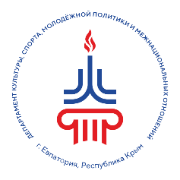 Муниципальная программа «Развитие культуры и укрепление межнационального согласия на территории городского округа Евпатория Республики Крым»
Создание благоприятных условий 
для гармоничного развития межнациональных и межконфессиональных отношений:
Обеспечение прав граждан на участие в культурной жизни городского округа, творческую самореализацию, стимулирование творческой активности населения:
Проведение культурно-массовых мероприятий, направленных на развитие национальных культур и традиций, социально-культурную адаптацию репрессированных народов, противодействие проявлениям ксенофобии и укрепление единства народов – 162 400,00 руб.
Развитие  и укрепление материально-технической базы культурно-досуговых учреждений  – 153 000,00 руб.
Финансовое и материально-техническое обеспечение деятельности МБУК "Евпаторийский центр культуры и досуга"  
– 19 924 978,00 руб.
Финансовое и материально-техническое обеспечение деятельности МБУК "Заозерненский центр культуры и досуга« 
– 7 983 314,00 руб.
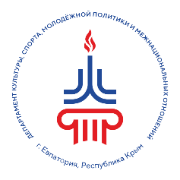 Финансовое и материально-техническое обеспечение деятельности МБУК "Мирновский дом культуры" 
-  8 499 599,00 руб.
Муниципальная программа «Развитие культуры и укрепление межнационального согласия на территории городского округа Евпатория Республики Крым»
Повышение культурного уровня евпаторийцев посредством привлечения населения к участию в культурно-массовых мероприятиях, популяризации деятельности музеев, библиотек:
Материально-техническое обеспечение проведения культурно-массовых мероприятий – 2 895 106,00 руб.
Финансовое и материально-техническое обеспечение деятельности МБУК "Евпаторийская централизованная библиотечная система" – 36 371 372,67 руб.
Организация департаментом мероприятий в области культуры– 241 600,00 руб.
Модернизация библиотек в части комплектования книжных фондов в целях поддержки отрасли культуры – 316 332,33 руб.
Комплектование книжных фондов муниципальных библиотек – 300 000,00 руб.
Финансовое и материально-техническое обеспечение деятельности МБУК "Евпаторийский краеведческий музей" – 24 247 881,00 руб.
Развитие инфраструктуры отрасли культуры:
Осуществление работ по строительству, реконструкции, капитальному и текущему ремонту учреждений культуры – 160 856,00 руб.
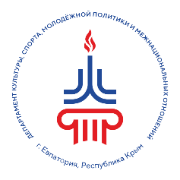 Финансовое и материально-техническое обеспечение деятельности МАУ "Евпаторийский культурно-этнографический центр "Малый Иерусалим"  – 7 716 058,00 руб.